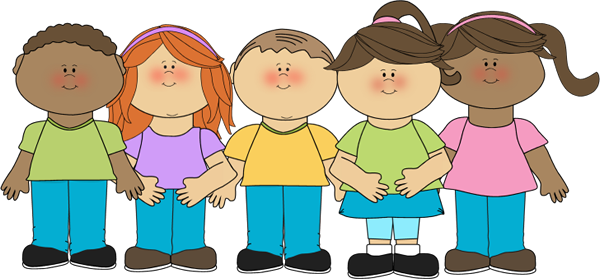 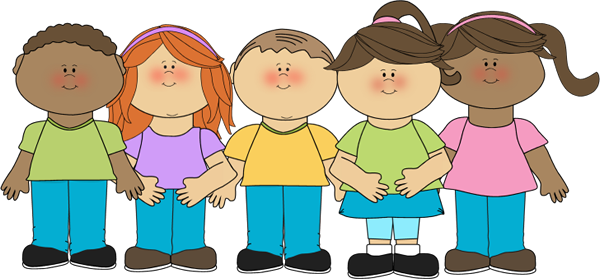 Evaluación de mitad de AñO
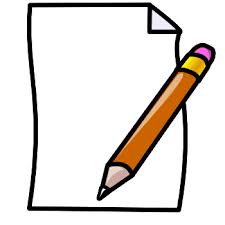 Instrucciones para el maestro
Tercer grado
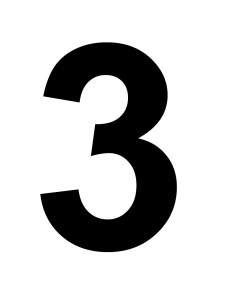 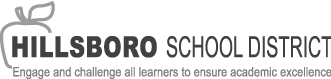 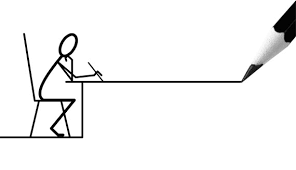 HSD-OSP Susan Richmond 2015
2
Instrucciones:
Los estudiantes leen los pasajes.
Los estudiantes contestan las preguntas de selección múltiple (SR) y respuesta construida (CR).
*Si usted no va a hacer la tarea de rendimiento, pida a los estudiantes que contesten solamente las preguntas #1-20.
Si usted no va a hacer la tarea de rendimiento, sus estudiantes se detendrán en la señal roja de “alto”.

Grados K – 2

A los estudiantes de kínder se les deben leer los pasajes como una evaluación de comprensión auditiva.

Los estudiantes en los grados 1 – 2 deben leer los pasajes independientemente si pueden hacerlo, sin embargo, a los estudiantes que no estén leyendo al nivel del grado, se les pueden leer los textos

Grados 3 – 6

Los estudiantes en los grados 3 – 6 deben leer los textos independientemente, a menos que un IEP indique otra cosa.
HSD-OSP Susan Richmond 2015
3
Opcional 
Instrucciones para la Tarea de rendimiento
**Si no va a hacer la tarea de rendimiento, pida a los estudiantes que contesten solamente las preguntas #1-20.
Nota importante:  
Esta evaluación tiene una Tarea de rendimiento opcional (no será registrada en Synergy).  El propósito de la Tarea de rendimiento (PT) es permitirle a los maestros que así lo deseen, dar un PT a los estudiantes como una experiencia educativa.

Los estudiantes deben tener acceso a recursos para revisar la ortografía, pero no para revisar la gramática. Los estudiantes se pueden referir a sus textos, notas y a las 2 preguntas de investigación de respuesta construida, tantas veces como lo deseen, si están participando en  la Tarea de rendimiento.

Instrucciones para la Tarea de rendimiento:
Parte1 
1.  Una actividad para toda la clase (30 minutos)
  Tal vez usted desee tener una actividad de 30 minutos de duración para toda la clase. El propósito de una actividad PT es asegurar que todos los estudiantes estén familiarizados con los conceptos del tema y que conozcan y entiendan los términos clave (vocabulario) que se encuentran en lo más alto de su nivel de grado (palabras que normalmente no conocen o no están familiarizados con su origen o cultura). ¡La actividad de la clase NO pre-enseña nada del contenido que será evaluado! 
Leer textos literarios e informativos (30 minutos)
      Recuerde a los estudiantes tomar notas mientras leen.  Durante la evaluación real de SBAC, a los estudiantes se les permite conservar sus notas como una referencia para que puedan completar su tarea de rendimiento.
Contestar las preguntas de selección múltiple y respuesta construida.  
       
Parte 2 (después de las preguntas #1-20)
Una composición completa (70 Minutos)
15 minutos de receso
70 minutos
4.   Los estudiantes escriben una composición completa (pieza informativa).

Calificación
En esta evaluación se provee una rúbrica informativa para la Tarea de rendimiento.  Los estudiantes reciben 3 puntajes por:

Organización y propósito 
Evidencia y elaboración
Convenciones
HSD-OSP Susan Richmond 2015
4
Exploración del  Espacio
Tarea de rendimiento: Actividad de la clase

Esta pre-actividad para la clase sigue el diseño general de elementos contextuales, recursos, objetivos de aprendizaje, términos clave y propósito del Consorcio de Evaluciones Smarter Balanced (SBAC). [http://oaksportal.org/resources/]
La actividad fue escrita por Connie Briceño y Deborah Delplanche.

La actividad en el salón de clase introduce a los estudiantes al contexto de una tarea de rendimiento, para que no estén en desventaja al demostrar las destrezas que la tarea intenta evaluar. 

Los elementos contextuales incluyen:

Un entendimiento del escenario/ambiente o de la situación en la que se sitúa la tarea. 
2.    Conceptos potencialmente desconocidos que están asociados al escenario/ambiente.
3.    Términos clave o vocabulario que los estudiantes necesitarán entender con el fin de participar de manera significativa y completar la tarea de rendimiento.

Con la actividad en el salón de clase también se pretende generar el interés de los estudiantes  hacia una mayor exploración de la idea clave (o las ideas claves). La actividad debe ser fácil de implementar con instrucciones claras. 

Por favor, lea toda la actividad antes de comenzarla con los estudiantes,  para asegurar que se complete con antelación cualquier preparación en el salón. A lo largo de la actividad, se permite pausar y preguntar a los estudiantes si tienen preguntas.

Recursos necesarios: 

Elmo para presentar los materiales complementarios


Metas de aprendizaje:

Los estudiantes:
      aprenderán términos clave sobre la  exploración del espacio
      describirán a los astronautas, sus equipos y las diferentes cosas que exploran en el espacio


Los estudiantes entenderán los términos claves:
Nota: Las definiciones son provistas en los  materiales complementarios.

Exploración del espacio
Astronauta/Tripulación 
Nave espacial
Estación espacial internacional 
NASA


*Los facilitadores pueden decidir si quieren mostrar materiales complementarios utilizando un proyector o un computador / Smartboard, o si quieren hacer copias y entregarlas a los estudiantes.
HSD-OSP Susan Richmond 2015
5
Título:  Actividad de clase - Exploración del espacio
 [Propósito: La meta del facilitador es ayudar a que los estudiantes aprendan los términos claves sobre la exploración del espacio. Esta actividad también preparará a los estudiantes para que puedan describir a los astronautas, sus equipos y las cosas diferentes que ellos exploran en el espacio.]
 
Facilitador dice: −Hoy nos vamos a preparar para la tarea de rendimiento sobre la Exploración del espacio. Empecemos hablando sobre las diferentes cosas que podemos ver en el cielo por la noche.  Voltéate hacia tu compañero y hablen sobre  las cosas que ustedes pueden ver en el cielo de noche.

[Permita que los estudiantes compartan sus ideas por un minuto. Después, compartan las ideas en voz alta con todo el grupo.]

Pregunta de discusión: −¿Cómo piensas que la gente explora el espacio?

Posible respuestas del  estudiante:
Los astronautas ascienden en una nave espacial
Mirando a través de un telescopio
Utilizando satélites y  vehículos lunares

El facilitador dice: −Cuando la gente quiere aprender más sobre el espacio hacen algo llamado exploración espacial. Nosotros vamos a hablar de la gente involucrada y del  equipo que se utiliza en la   exploración espacial.

[Muestre la figura número 1 de los materiales complementarios.]

El facilitador dice: −Esto es lo que significa exploración espacial. Leamos la  definición juntos.

[Hablen sobre la imagen y elaboren sobre el vocabulario según sea necesario.]

Pregunta de discusión : −¿Quienes son la personas que exploran el espacio y cómo se visten?

[Permita que los estudiantes compartan sus ideas por un minuto con sus compañero y luego  muestre la figura 2 y lean las definiciones juntos.]

Pregunta de discusión : −¿Cómo viajan los astronautas al espacio?

[Los estudiantes se voltean y dialogan. Luego, muestre la figura 3 y lean la definición juntos.]

El facilitador dice: −Cuando los astronautas de diferentes países se reúnen en el espacio, ellos tienen un lugar especial dónde hacen investigaciones juntos. ¿Alguien sabe cómo se llama ese lugar?

[Llame a algún estudiante para que conteste la pregunta. Entonces muestre la figura 4 y lean la definición juntos.]
HSD-OSP Susan Richmond 2015
6
El facilitador dice: −¿Alguien sabe el nombre de la organización que apoya la  exploración espacial en América (Estados Unidos)?

[Llame a un estudiante para que conteste la pregunta. Entonces muestre la figura 5 y lean la  definición juntos.]

Pregunta de discusión : −¿Por qué piensas que es importante que los astronautas exploren el espacio?

  Posibles respuestas de los estudiantes :
Para buscar otras formas de vida
Para descubrir nuevas galaxias
Para estudiar las estrellas
Para explorar los planetas

El facilitador dice: −Ahora vamos a ver un  corto video del lanzamiento actual de un transbordador espacial. ¡Disfruten de este evento increíble!

Space shuttle launch video [Pulse sobre el enlace (right click), y luego pulse sobre open hyper link para acceder al video]  Duración: 1:22

El facilitador dice: −Habla con tu compañero de lo que observaron  en el video.

El facilitador dice: −En su tarea de rendimiento, van a aprender mas sobre las experiencias de los  diferentes astronautas. El trabajo en grupo que hicieron hoy debe ayudarles  a prepararse para la investigación y el escrito que van a hacer en la tarea de rendimiento.

Nota: El facilitador debe recoger las notas de los estudiantes de esta actividad.
HSD-OSP Susan Richmond 2015
7
Materiales complementarios
Figura 1
Exploración del espacio






 




Es la investigación de las condiciones físicas en el espacio y las estrellas, planetas, y otros cuerpos celestes por medio del  uso  de satélites, sonda espacial, o naves espaciales con tripulaciones humanas.
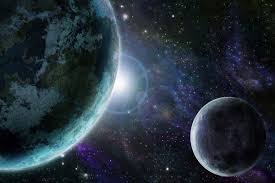 HSD-OSP Susan Richmond 2015
8
Materiales complementarios
Figura 2
Astronauta










Un científico que viaja hacia el espacio.
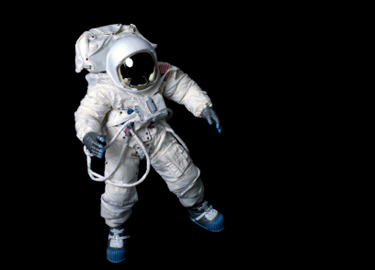 Tripulación
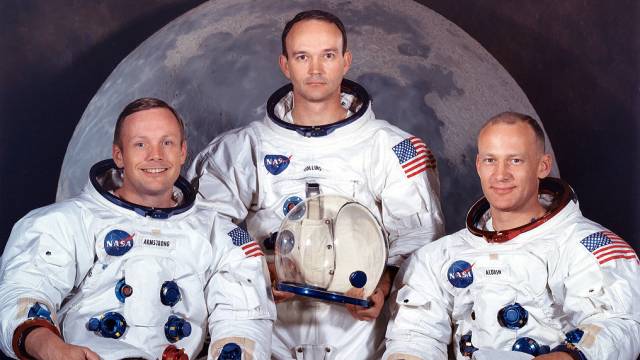 Un grupo de astronautas que trabajan juntos.
HSD-OSP Susan Richmond 2015
9
Materiales complementarios
Figura 3
Cohete

















 Una nave espacial que adquiere fuerza por medio de un motor lleno de propulsores químicos.
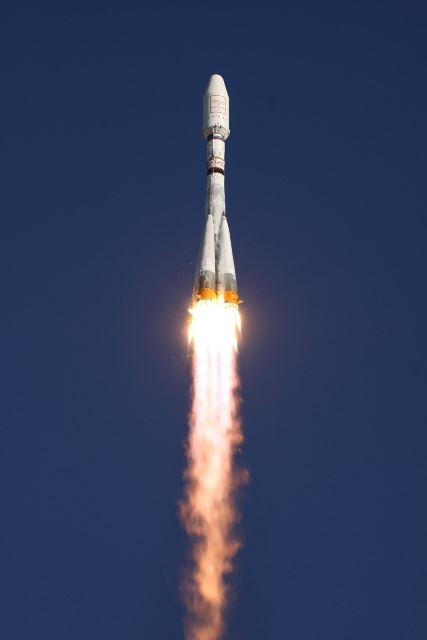 HSD-OSP Susan Richmond 2015
10
Materiales complementarios
Figura 4
Estación espacial internacional











Un satélite en órbita, cuya construcción comenzó en el 2001 con la  cooperación de 16 naciones; utilizado para investigaciones científicas y espaciales.
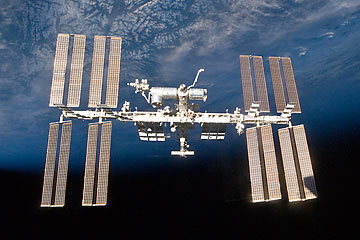 HSD-OSP Susan Richmond 2015
11
Materiales complementarios
Figura 5
NASA











Administración Nacional de Aeronáutica y el Espacio; la agencia gubernamental estadounidense dedicada a la exploración del espacio.
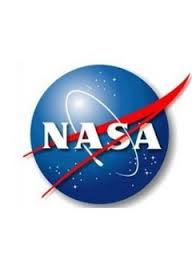 HSD-OSP Susan Richmond 2015
12
Grados 3 - 5: Rúbrica genérica de 4 puntos para el Escrito informativo/explicativo de la Tarea de rendimiento
13
HSD-OSP Susan Richmond 2015
Working Drafts of ELA rubrics for assessing CCSS writing standards --- © (2010) Karin Hess, National Center for Assessment [khess@nciea.org
HSD-OSP Susan Richmond 2015
14
HSD-OSP Susan Richmond 2015
15
HSD-OSP Susan Richmond 2015
16
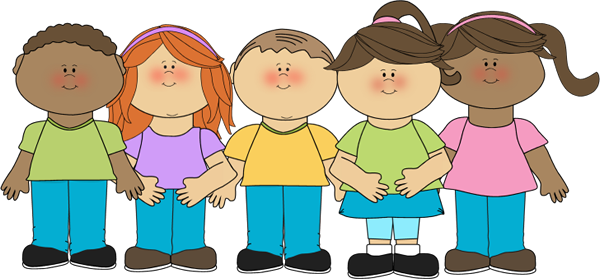 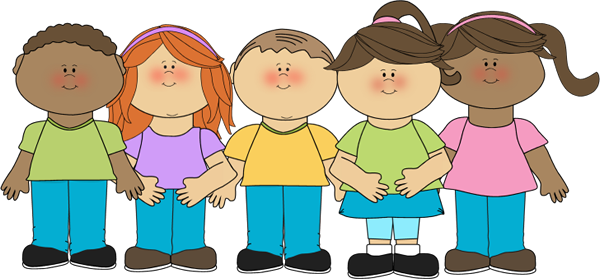 Evaluación de      mitad de año
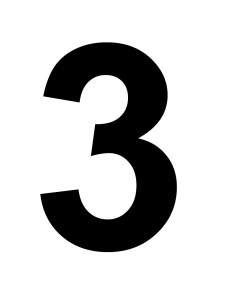 Nombre__________________
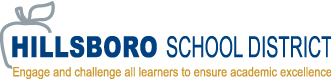 Equivalencia de grado: 3.6
Escala Lexile: 730L
Promedio del largo de la oración: 12.5
Promedio de la frecuencia de palabras : 3.82
Numero de palabras: 378
Nota: Basado en el texto original en inglés.
El diario de un astronauta
 por Depaul University Project


Estábamos cansados de todo el trabajo, así que dormíamos por turnos. Uno de nosotros tenía que estar despierto todo el tiempo ya que había mucho trabajo por hacer. Volamos toda la noche y finalmente llegamos a la estación espacial.  
 
En la estación espacial, trabajaríamos mas, pero tendríamos menos estrés. La tripulación tuvo mucho trabajo que hacer todos los días en nuestra nave. Sin embargo, ahora habría mas personas para ayudarnos a completar nuestras tareas. Nuestra tripulación compartió el trabajo.   
 
Una vez que nos mudamos a la estación espacial, yo me sentí muy bien porque había mucho mas espacio. Por fin, tendríamos camas de verdad para dormir y tendríamos mejor comida. 
 
La estación espacial  tenía un jardín grande en donde los astronautas cosechaban muchos tipos de vegetales.   Los seis  astronautas que vivían en la estación espacial estuvieron encantados de vernos. Ellos dijeron, −Estábamos esperando que llegaran.
 
Nosotros también estábamos felices de verlos. Durante nuestro viaje habíamos estado preocupados ya que nos enteramos que uno de los miembros de la tripulación estuvo enfermo.  −¿Cómo te sientes?− le preguntamos.  −Ahora estoy mejor.  Es solo un resfrío, −ella contestó.  Nosotros nos alegramos de saber que no era nada serio.
 
Al principio fue  muy bueno estar en la estación espacial porque para la cena la tripulación comió comida muy rica. Después de comer, esperábamos ir a dormir. 
 
Sin embargo, antes de que nos pudiéramos ir de la mesa, uno de los astronautas dijo, −Tenemos que darles un trabajo. Cada persona tiene que tomar turnos manteniéndose despierta. Aquí esta el nuevo horario.
 
Le di una ojeada al horario y vi que yo era el primero, así que tendría que mantenerme despierto esta noche. Me sentí un poco deprimido y tan cansado. ¡Yo ya había estado despierto y trabajando por más de 20 horas! 
 
Yo sabía que era mi deber como miembro del equipo, así que suspiré y dije, −Los veo mañana.   
 
Yo quise ser un astronauta para así viajar al espacio, pero ahora que estoy aquí, he aprendido que es aún mas difícil de lo que esperaba.
 
A pesar de que es duro, yo disfruto cada minuto como astronauta.





http://teacher.depaul.edu/Documents/TheAstronautsDiaryfiction4thgrade.pdf
HSD-OSP Susan Richmond 2015
18
Equivalencia de grado: 2.9
Escala Lexile: 740L
Promedio del largo de la oración: 11.43
Promedio de la frecuencia de palabras : 3.63
Numero de palabras: 80
Nota: Basado en el texto original en inglés.
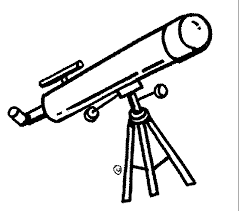 Afuera en el espacio
por Carol Weston

Miro desde la tierra y trato de encontrar 
 A los planetas que se me voltean a mirar.

Contemplo las estrellas brillantes y distantes 
Y busco a Mercurio, Venus, Marte.

Entrecierro los ojos buscando la Vía Láctea a lo lejos 
Y también busco a Júpiter escondido en el cielo.

¿Dónde están Saturno, Neptuno, Urano?
Tan altos como la luna, y todos muy lejanos.

Un telescopio sería lo ideal
Para buscar a Plutón y a todos los demás.

Yo busco a los planetas en el cielo.
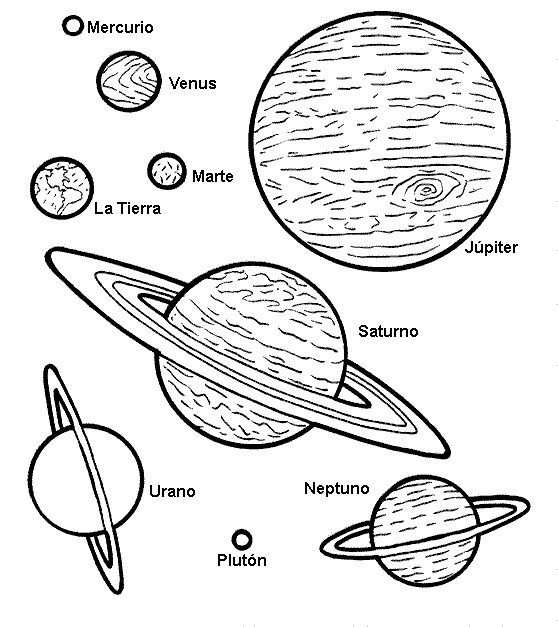 http://www.tooter4kids.com/Space/Poems.htm
19
Nota: Con el fin de dar un ligero toque de rima, la traducción fue modificada levemente, pero manteniendo el significado del contenido del poema original en inglés.   Z.  Rosa
HSD-OSP Susan Richmond 2015
1. ¿Cuál fue la  decisión de los astronautas en el cuento El diario de un astronauta?

Van a ir a la luna.

Van a ir a la estación espacial.

Los astronautas van en una nave.

Los astronautas van a dormir.
¿Qué cosechaban en el jardín de la estación espacial?

Tenían mejor comida en el jardín.

Cosechaban frutas en el jardín.

Cosechaban una variedad de vegetales.

Estaban felices de tener un jardín.
HSD-OSP Susan Richmond 2015
20
3.  En el poema  Afuera en el espacio, ¿qué detalles resumen mejor lo que puedes ver en el cielo desde la Tierra? 

Cuando miras al cielo puedes ver los planetas, las estrellas y la luna.

En el cielo puedes ver cosas brillantes.

Cuando miras al cielo puedes ver la Tierra.

Yo miro al cielo desde la Tierra y puedo ver a los astronautas.
4. ¿Cuál es la idea principal del pasaje El diario de un astronauta?

 Ser astronauta es un trabajo duro y desafiante.

Tú puedes cosechar vegetales en el espacio.

Los astronautas se turnan para dormir cuando están en el espacio.

Ellos estaban muy emocionados cuando los nuevos miembros de la tripulación llegaron.
HSD-OSP Susan Richmond 2015
21
¿Qué explica cómo los astronautas hicieron su trabajo una vez que llegó la nueva tripulación?

Los astronautas tendrían camas de verdad para dormir y mejor comida.

Algunos de los astronautas estaban enfermos.

La tripulación hizo una comida muy buena con una variedad de vegetales.

Ellos trabajaban en equipo para que más personas pudieran ayudar a completar las tareas.
¿Qué podemos aprender en el párrafo 5 sobre el astronauta? 

Que el astronauta iba a tener mejor comida.

Que el astronauta iba a tener una cama de verdad en donde dormir.

Que la tripulación trabajaba en equipo.

D.   Que el astronauta solo tenía un resfrío.
HSD-OSP Susan Richmond 2015
22
7.  Los nuevos miembros de la tripulación tuvieron una primera noche grandiosa.  ¿Cómo el autor explica esto?

Volamos toda la noche y finalmente llegamos a nuestro destino.

La estación espacial tenía un gran jardín en el cual cosechaban una variedad de vegetales.

La primera noche fue increíble porque la tripulación comió muy bien.

El astronauta tuvo que mantenerse despierto toda la noche.
En el poema Afuera en el espacio, ¿qué ve el autor a través del telescopio? 

El autor ve la Tierra.

El autor ve los planetas y las estrellas.

A través del telescopio el autor ve pájaros.

A través del telescopio el autor ve un astronauta.
HSD-OSP Susan Richmond 2015
23
9.  ¿Cómo las dos ilustraciones en Afuera en el espacio ayudan a mostrar el significado del poema?

El escritor esta mirando a los planetas a través de un telescopio.

Ayudan a explicar lo que es un telescopio.

Tú puedes aprender los nombres de los planetas.

El poema indica que los telescopios son la mejor manera de ver a Pluto.
(Solo para maestros) Puntaje final  ____/2
HSD-OSP Susan Richmond 2015
24
Equivalencia de grado: 5.1
Escala Lexile: 610L
Promedio del largo de la oración: 8.28
Promedio de la frecuencia de palabras : 3.34
Numero de palabras: 207
Nota: Basado en el texto original en inglés.
Proyecto Mercurio
fragmento de:  NASA.gov

Proyecto Mercurio 
El Proyecto Mercurio fue un programa de la NASA. Este lanzó a los primeros estadounidenses hacia el espacio.  Los astronautas hicieron seis vuelos durante el Proyecto Mercurio. Dos de ellos fueron al espacio y regresaron enseguida. Cuatro de ellos entraron en órbita y circularon la Tierra. La NASA eligió siete astronautas para el  Proyecto Mercurio en 1959. Fue una de las primeras cosas que hizo la NASA. La NASA tenía solo seis meses de existencia.

Vuelos de prueba
Antes de que los astronautas volaran, la NASA tuvo vuelos de prueba. No había personas en esos lanzamientos. Los vuelos le permitían a la  NASA encontrar y arreglar problemas. El primer cohete Atlas, que se lanzó con una cápsula del Proyecto Mercurio, explotó.  El primer lanzamiento de Mercury-Redstone solo subió unas cuatro pulgadas del piso. La NASA aprendió de estos problemas. La NASA aprendió cómo solucionarlos. La NASA hizo cohetes más seguros . 

Tres astronautas especiales
Otros tres "astronautas" también ayudaron a hacer que el Proyecto  Mercurio fuera más seguro. Un mono Rhesus, Sam, y dos chimpancés, Ham y Enos, volaron en cápsulas del Proyecto Mercurio. Enos hasta orbitó la tierra dos veces.
 
Lecciones aprendidas 
NASA aprendió muchísimo del Proyecto Mercurio. NASA aprendió cómo poner gente en órbita. Aprendió cómo la gente podría vivir y trabajar en el espacio. NASA aprendió cómo volar una nave espacial. Estas lecciones fueron muy importantes. NASA las usó en siguientes proyectos espaciales
HSD-OSP Susan Richmond 2015
25
El primer estadounidense en el espacio 
fragmento de:  NASA.gov
Equivalencia de grado: 5.1
Escala Lexile: 640L
Promedio del largo de la oración: 10.17
Promedio de la frecuencia de palabras : 3.65
Numero de palabras: 61
Nota: Basado en el texto original en inglés.
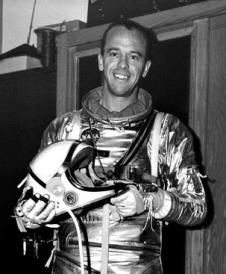 Alan Shepard
Alan Shepard fue un astronauta de la NASA.  El fue el primer estadounidense en ir al espacio el 5 de mayo de 1961.  El voló en una nave espacial del Proyecto Mercurio.

La nave espacial solo tenía suficiente lugar para una persona.  Él llamó a su nave  Freedom 7 (Libertad 7).  La voló hasta  116 millas de altura y después bajó de regreso.

El vuelo duró alrededor de 16 minutos.
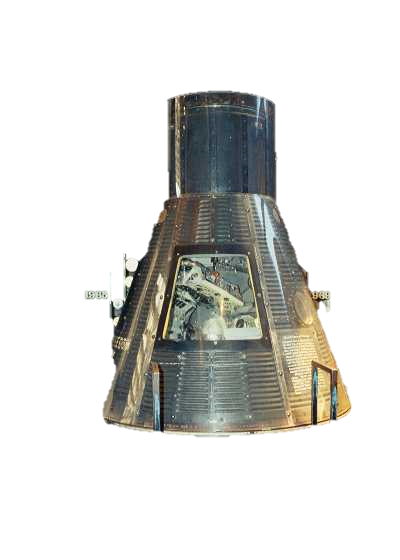 Freedom 7
(Libertad 7)
HSD-OSP Susan Richmond 2015
26
11. ¿Qué pasó cuando el primer cohete Atlas fue lanzado con una cápsula del Proyecto Mercurio?
 
El primer cohete Atlas subió al espacio y bajó enseguida.

El primer cohete Atlas orbitó la tierra.

El primer cohete Atlas solo subió unas cuatro pulgadas sobre el suelo.

El primer cohete Atlas explotó.
12. ¿Qué era el Proyecto Mercurio?
 
un lugar para lanzar cohetes

un programa de la NASA

un proyecto para aterrizar en  Mercurio

un lugar para entrenar chimpancés
HSD-OSP Susan Richmond 2015
27
13. ¿Qué detalle se podría añadir a la sección Tres  astronautas especiales? 

El Proyecto Mercurio era un programa de la NASA.

Los tres “astronautas” hicieron que fuera posible el lanzamiento de los primeros estadounidenses al   espacio.

La NASA lanzó los primeros estadounidenses al espacio con el Proyecto Mercurio.

La NASA tenía solo seis meses de existencia cuando eligió a siete astronautas para el Proyecto Mercurio en el 1959.
14. ¿Cuál es la idea principal del texto Proyecto Mercurio?

Mercurio era un cohete que explotó.

La NASA tuvo muchos vuelos de prueba.

Tres chimpancés ayudaron a que Mercurio fuera mas seguro.

La NASA aprendió lecciones importantes enviando astronautas al espacio.
HSD-OSP Susan Richmond 2015
28
15. ¿Cuál fue un resultado importante de los vuelos de prueba del Proyecto Mercurio?
  
La NASA aprendió sobre los monos Rhesus.

La NASA aprendió que Enos hizo dos órbitas alrededor de la Tierra.

La NASA aprendió cómo hacer que sus cohetes fueran más seguros.

La NASA aprendió cuántos vuelos podía hacer el  Proyecto Mercurio.
16. ¿Qué párrafo en  Proyecto  Mercurio explica una de las primeras cosas que hizo la NASA en 1959?

Proyecto Mercurio

Vuelos de prueba

Tres astronautas especiales

Lecciones aprendidas
HSD-OSP Susan Richmond 2015
29
17. ¿Cuál fue el punto de vista de la NASA acerca de los lanzamientos fallidos de cohetes?

Los astronautas necesitarían más entrenamiento.

La NASA decidió entrenar chimpancés para ayudar.

La NASA decidió dejar de intentar lanzamientos así   nadie saldría lastimado.

En vez de darse por vencida, la NASA aprendió de sus fallas.
18.  En el texto El primer estadounidense en el espacio, ¿qué tipo de nave espacial voló Alan Shepard?

una nave espacial grande 

una nave espacial del Proyecto Mercurio

su propia nave espacial

una nave espacial hecha por el hombre
HSD-OSP Susan Richmond 2015
30
19.   ¿Cuánto tiempo le tomó a  Alan Shepard volar 116 millas en el  espacio?

  A.  16 días

  B.  16 minutos

  C.  el 5 de mayo de 1961

  D.  mucho tiempo
(Maestro solamente) Puntaje final ____/2
31
HSD-OSP Susan Richmond 2015
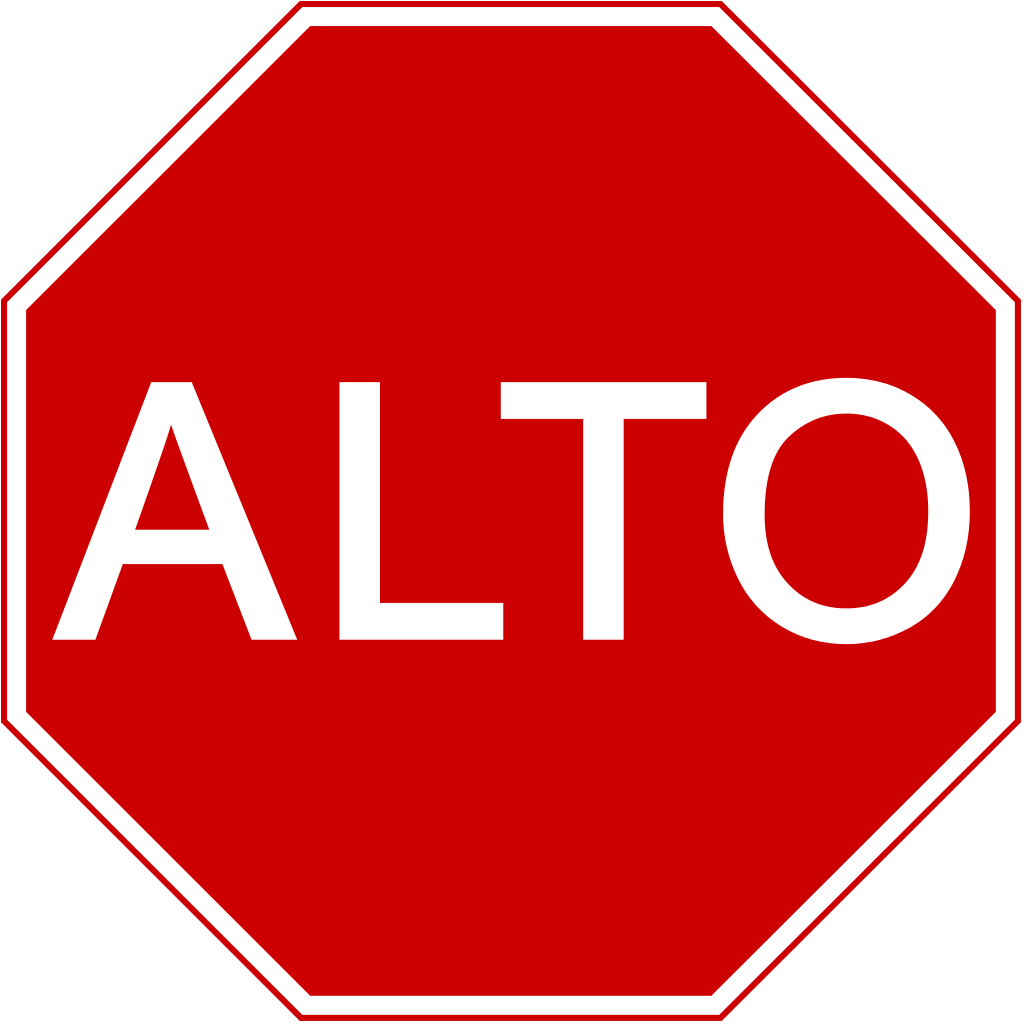 ALTO
¡Cierra tus libros y espera instrucciones!
HSD-OSP Susan Richmond 2015
32
Parte 2 
Tarea de rendimiento

Tu vas a:
Planificar tu escrito. Puedes usar tus notas y respuestas. Puedes utilizar un organizador gráfico.
Escribir, revisar y editar tu primer borrador (tu maestro te proporcionará papel).  
3.     Tarea: Parte 2 
         El periódico de tu escuela esta produciendo una sección de ciencia acerca de los cambios en los viajes espaciales. Se le ha pedido a los estudiantes de tu clase que contribuyan.  Escribe un artículo informativo acerca de las experiencias de los primeros astronautas de los viajes espaciales en  Proyecto Mercurio  y Alan Shepard, El primer estadounidense en el espacio, comparado con la  experiencia del astronauta en  El diario de un  astronauta. 

         Usando todas tus fuentes de información, desarrolla la idea principal acerca de las experiencias de los astronautas. Escoge la información mas importante para apoyar tu idea principal.  Luego, escribe un  artículo informativo sobre la idea principal con detalles obtenidos de tus fuentes.  Utiliza tus propias palabras, excepto cuando estés citando directamente de las fuentes de información.
Serás calificado por….
HSD-OSP Susan Richmond 2015
33
HSD-OSP Susan Richmond 2015
34
HSD-OSP Susan Richmond 2015
35
HSD-OSP Susan Richmond 2015
36